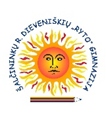 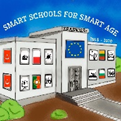 Smart Schools for Smart Age
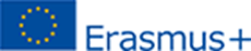 Lesson: Literature

Class:  I G (9th)

Topic: the existential experience in the tale ‘Eglė žalčių karalienė’. Vitality of the tale.

Aim: to analyse and discuss the theme of the person’s cruelty and selfishness

Goals:
To learn about types and genres of the folklore; 
To discuss the main features of the magical tales; 
To analyse the family model in the tale ‘Eglė žalčių karalienė’
To evaluate the characters cruelty against Drebulė from the today’s and folklore’s prospects.

 https://prezi.com/p/edit/33ipunxoyj4z/